Муниципальное бюджетное дошкольное  образовательное учреждение                                                                                                    «Детский  сад  присмотра и оздоровления детей с туберкулезной интоксикацией № 22»
Социально – значимый проект по патриотическому воспитанию
«ЮНЫЙ ПАТРИОТ»
Партнерские отношения в развитии воспитательного потенциала семьи и ДОУ, Военно-патриотического лагеря «ПЕРЕСВЕТ» на базе Областного сборного пункта.                           
 Воспитание патриотических чувств у дошкольников в совместной деятельности.





г.Артемовский  2015 – 2020г.
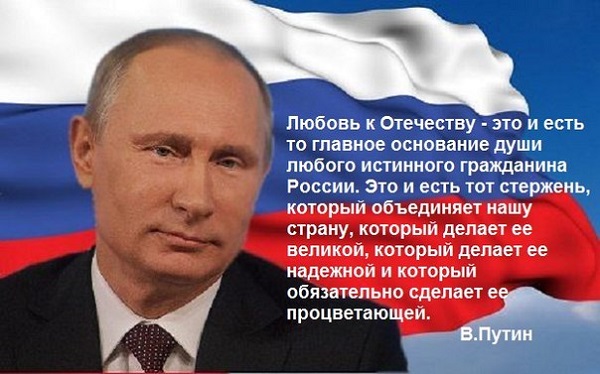 Этапы реализации проекта:1.   Выбор проблемы.2.   Определение цели и задач проекта.3.   Разработка плана действий.4.   Сбор информации.5.   Реализация проекта.6.   Взаимодействие с семьей7.   Результаты проекта.  Заключение
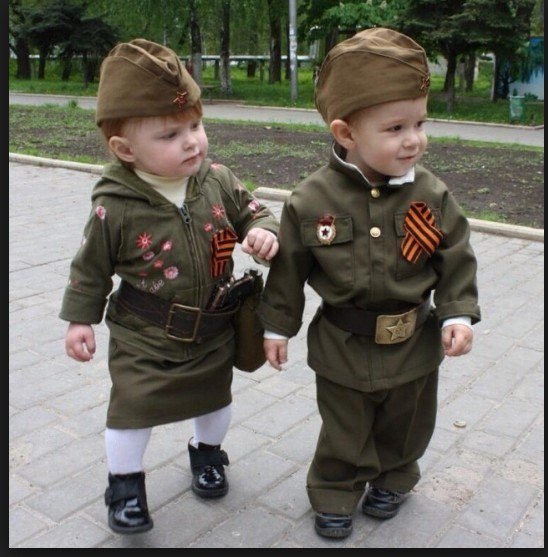 Эпиграф для педагогов и представителей общественности:Если не мы, то кто же   Детям нашим поможет      Россию любить и знать,           Как важно – не опоздать!                                       Актуальность, определение ряда проблемНа сегодняшний день, наравне с другими стратегическими целями государства, немаловажное значение занимает гражданско-патриотическое воспитание подрастающего поколения. Через стремление к стабильному и устойчивому социальному развитию общества определяются содержание и основные пути развития системы патриотического воспитания, которая направлена на дальнейшее формирование патриотического сознания российских граждан как важнейшей ценности, одной из основ духовно-нравственного единства общества.В настоящее время по всей России идёт всесторонняя работа над формированием гражданского общества и правового государства.         Все это вносит изменения и в систему современного дошкольного образования. Воспитание гражданственности, трудолюбия, нравственности, уважения к правам и свободам человека, любви к Родине, семье, окружающей природе рассматривается как основополагающие направления в образовании. Гражданственность, патриотизм определяют активную жизненную позицию детей. М. Е. Салтыков-Щедрин сказал: «И в торжественные годины и в будни идея отечества одинаково должна быть присуща сынам его, ибо только при ясном ее сознании человек приобретает право назвать себя гражданином».
Формирование гражданского самосознания должно проходить через собственное отечественное чувствование каждого человека. Родина нуждается в каждом из своих сынов и дочерей, которые, используя свои права и свободу, неукоснительно соблюдают свои обязанности перед государством,  другими людьми. Забота об общем благе является  основой благосостояния каждого.Возникает острая необходимость в переосмыслении вопросов гражданско-патриотического воспитания участниками воспитательного процесса. Не отказываясь от прежних традиций, достижений в этом направлении надо многое изменить в подходах и содержании воспитательной работы.                                      Всё это определяет актуальность данного проекта.В чём проявляется патриотизм сегодня? Как воспитать это великое чувство в наших детях?                                       Как донести до них тургеневскую мысль о том,                                                                                                                                                что «Россия без каждого из нас обойтись может, но никто из нас без неё не может обойтись».2015 год был богат на юбилейные даты – 70 -летию Великой Победы нашего народа                                                  над фашистской Германией.                                                                                                                                                                                         Это явилось немаловажным дополнением в выборе темы нашего проекта. Донести до детей важность этих событий в жизни нашей страны – долг каждого педагога.Патриотизм в нашей стране – это не искусственно придуманное, навязанное нам извне понятие.Это своеобразная народная идеология, корнями, уходящая в глубину истории. К сожалению, внимание к этой первоочередной задаче снизилось. И как результат – дети наши растут с ослабленным чувством  национального долга, низкими знаниями исторических и культурных корней нашего общества.Сегодня, когда на государственном уровне гражданско –патриотическое воспитание выделено в качестве приоритетного направления, наш проект, который направлен на сохранение преемственности поколений и формирование патриотизма, считаем особенно актуальным. Мы часто задаем вопрос: «Почему молодые ребята не хотят идти служить в армию? Кто сможет защитить нас и свою Родину?»
Любовь к Родине – это главное, составляющее патриотического воспитания, являющегося основным качеством нравственного стержня человека. И, нам - воспитателям необходимо решать задачи первостепенной важности:• формирование духовно-нравственных качеств личности;• воспитание патриотизма;• формирование толерантного отношения к миру;• способствовать реализации индивидуальных, творческих, личностных и деловых качеств подрастающего поколения.Данный проект рассчитан:  на разработку и апробацию эффективной модели единого воспитательно-образовательного пространства по патриотическому воспитанию подрастающего поколения.Участники проекта :                       * Воспитанники старшей группы МБДОУ№22                       * Родители (законные представители)                        * Центр подготовки и призыва граждан на военную службу                        * Отдел по работе с молодёжью АГО                       * Администрация  Управления образования                       * Совет ветеранов РЖД                       * Настоятеля храма пророка Божия Ильи и г. Артемовского Николая Трушникова.                       * Городской Совет ветеранов войны и тыла;
Характер контактов определяется как внешний, так как происходит сбор информации, выход на другие организации, на спонсоров. По продолжительности выполнения: долгосрочный.Основной целью проекта является:  разработка и апробация эффективной модели единого воспитательно-образовательного пространства, направленного на эффективную комплексную работу по гражданско-патриотическому воспитанию детей старшего дошкольного возраста в микросоциуме:                                                   Областной сборный пункт                         Военно-патриотический лагерь «ПЕРЕСВЕТ»                                                       детский сад                                                          семья                                                        ребенок